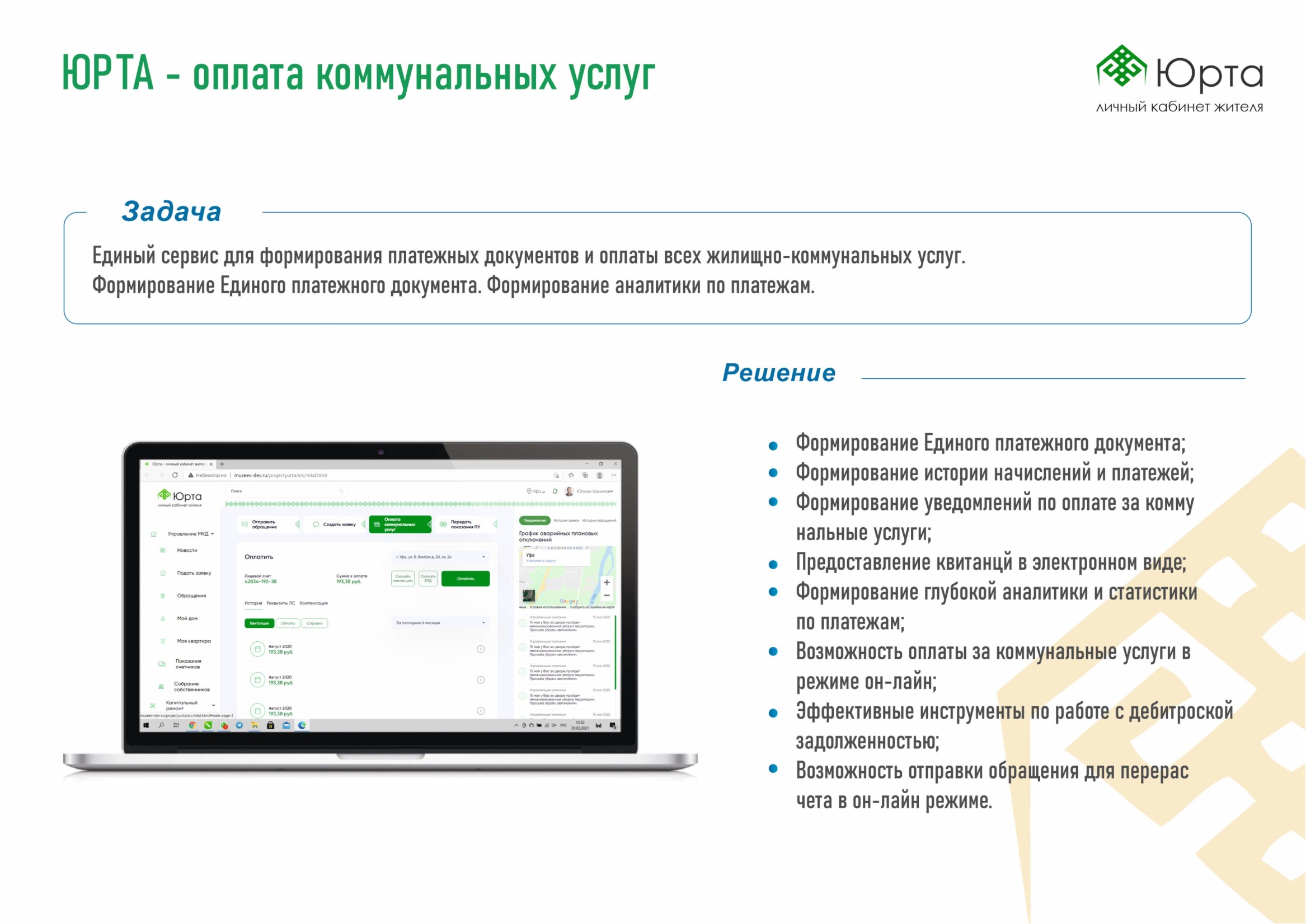 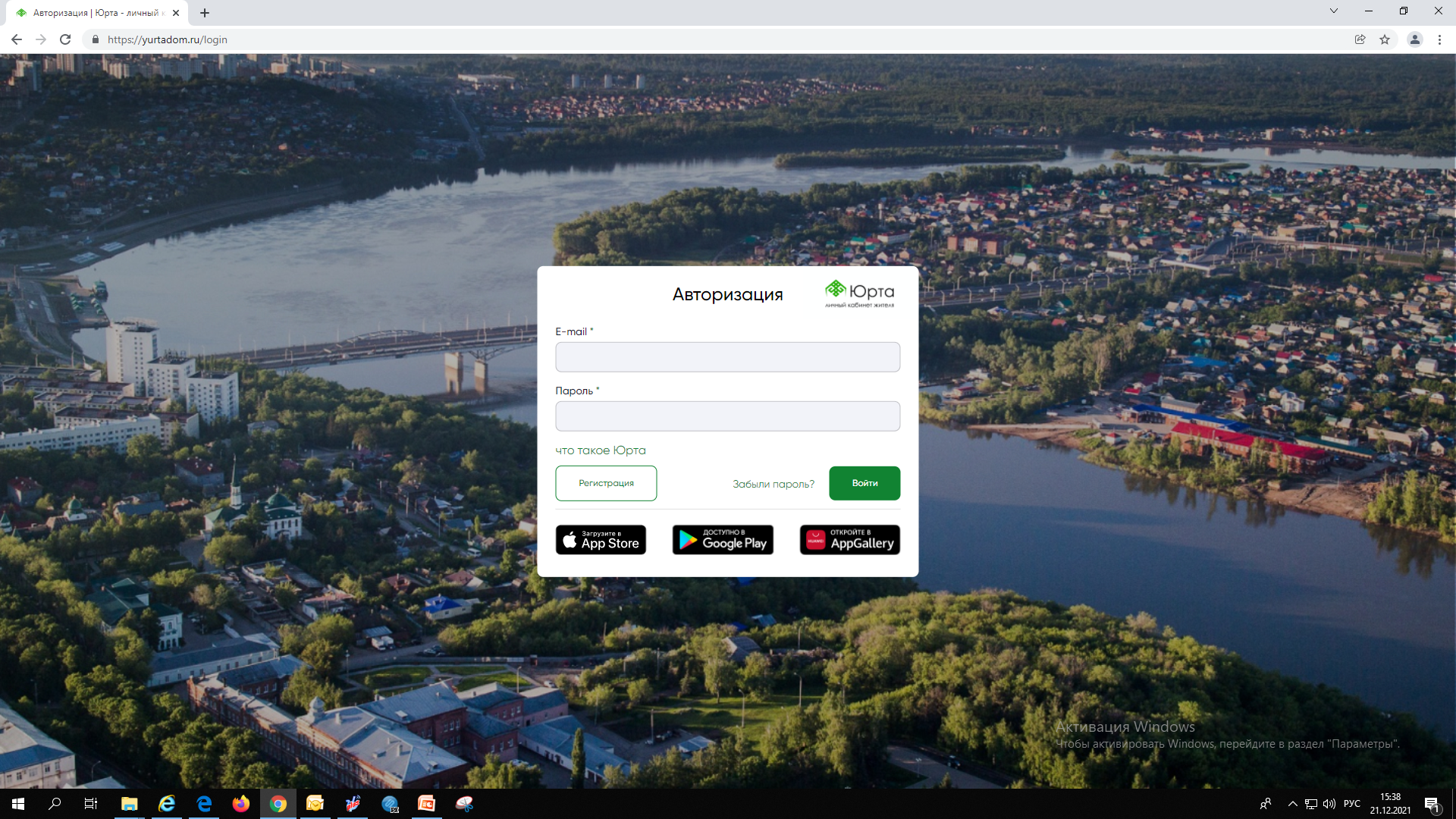 https://yurtadom.ru/login - страница регистрации пользователя
1
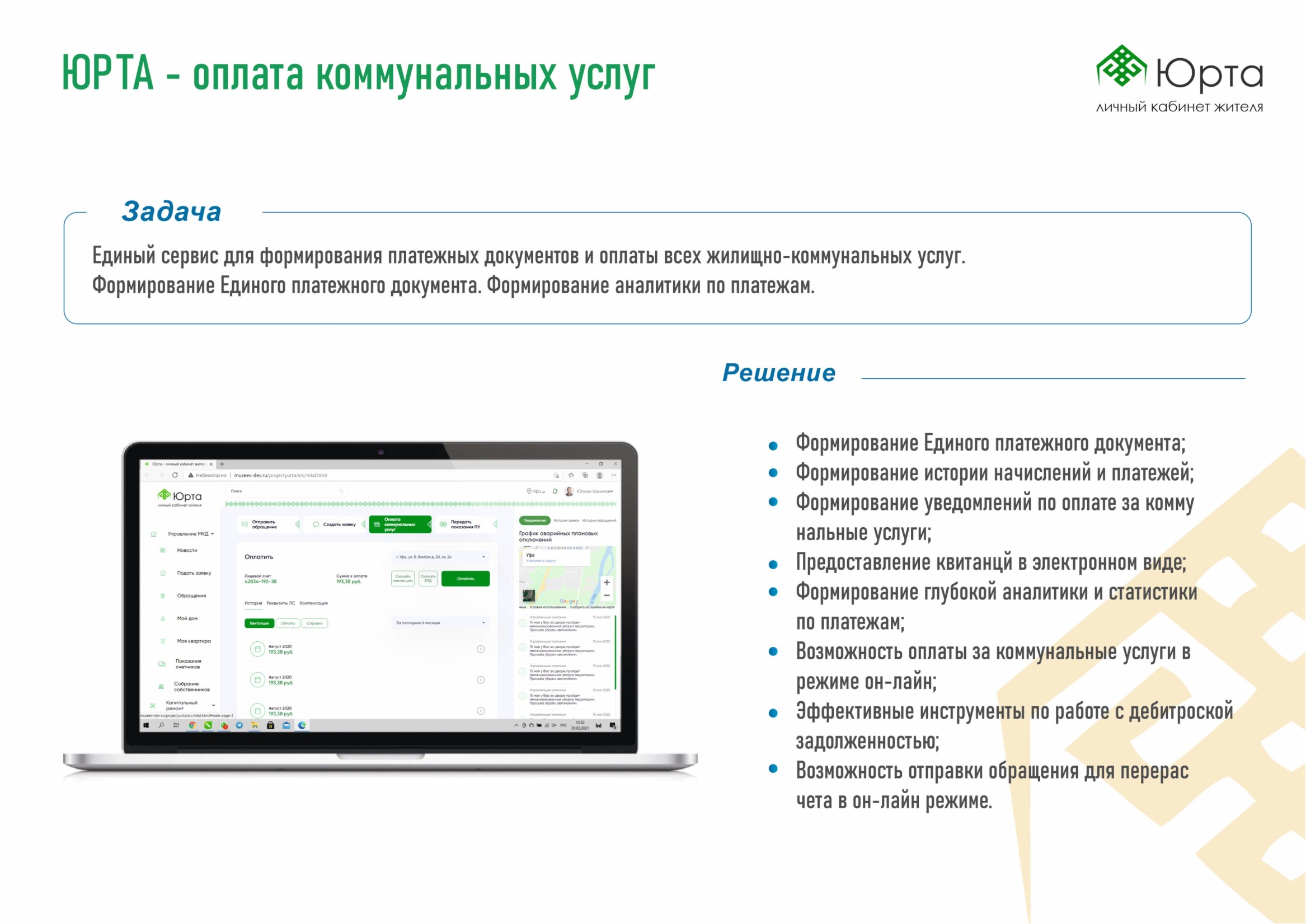 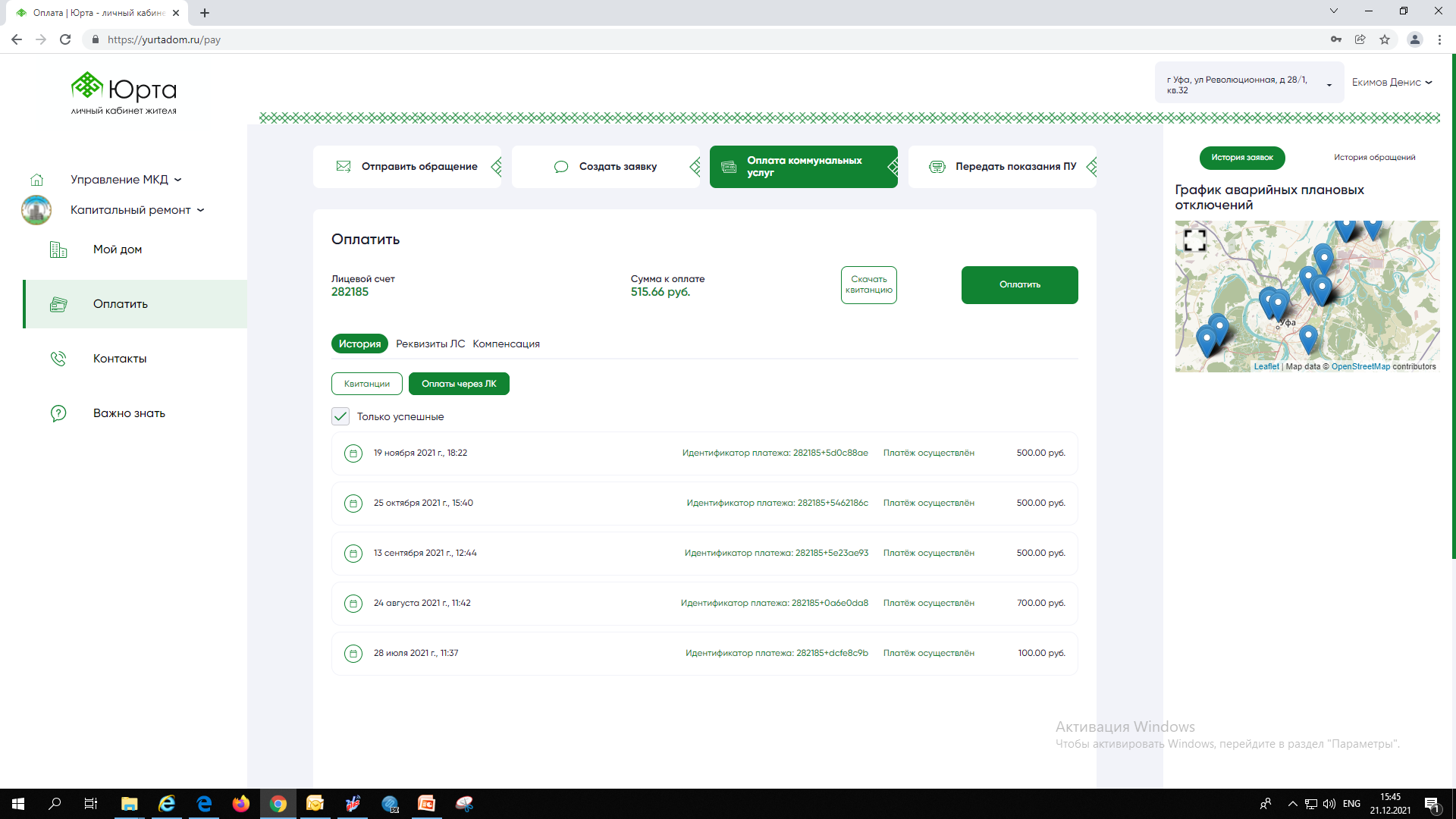 В разделе «Оплата» – история начислений и платежей
2
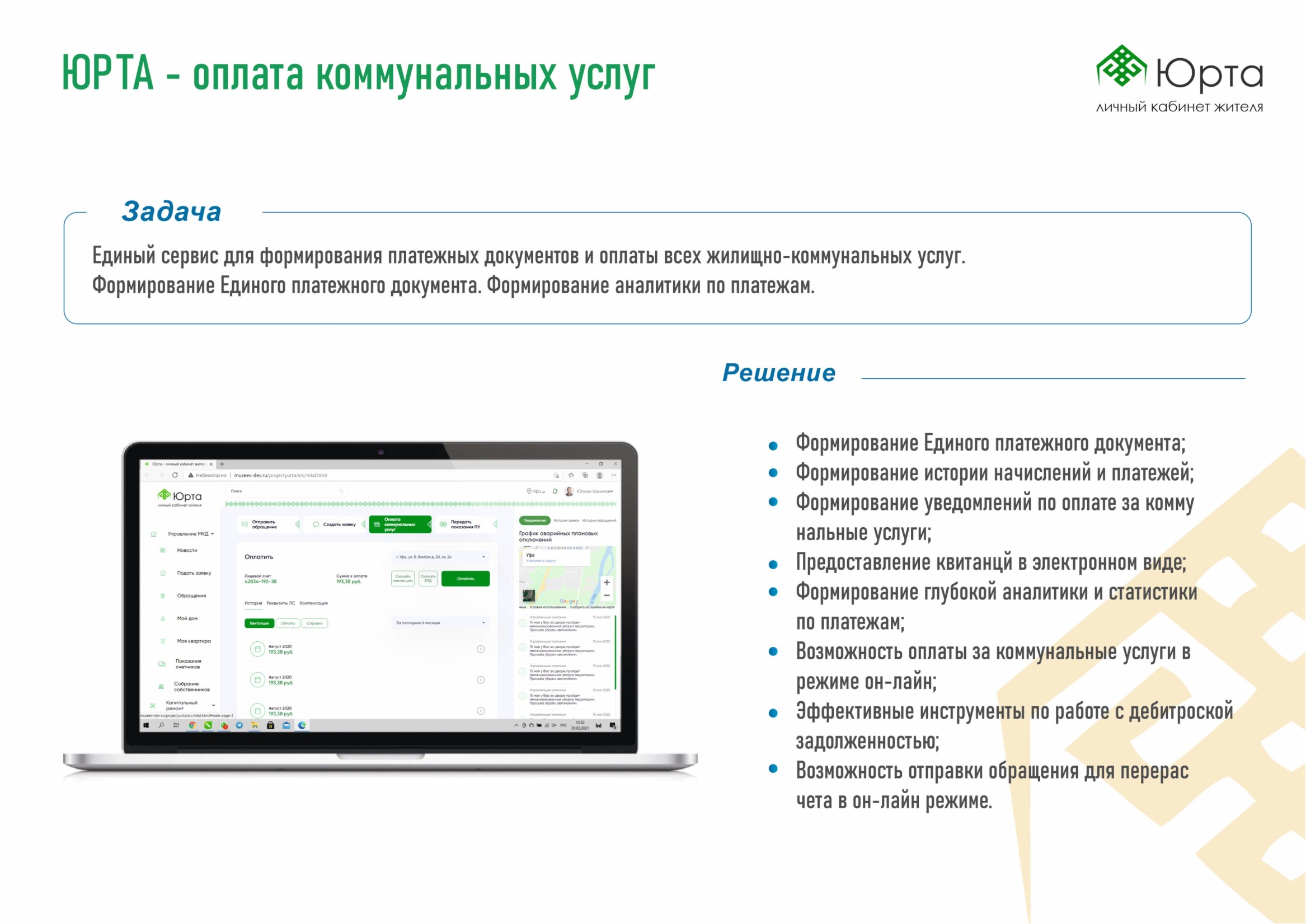 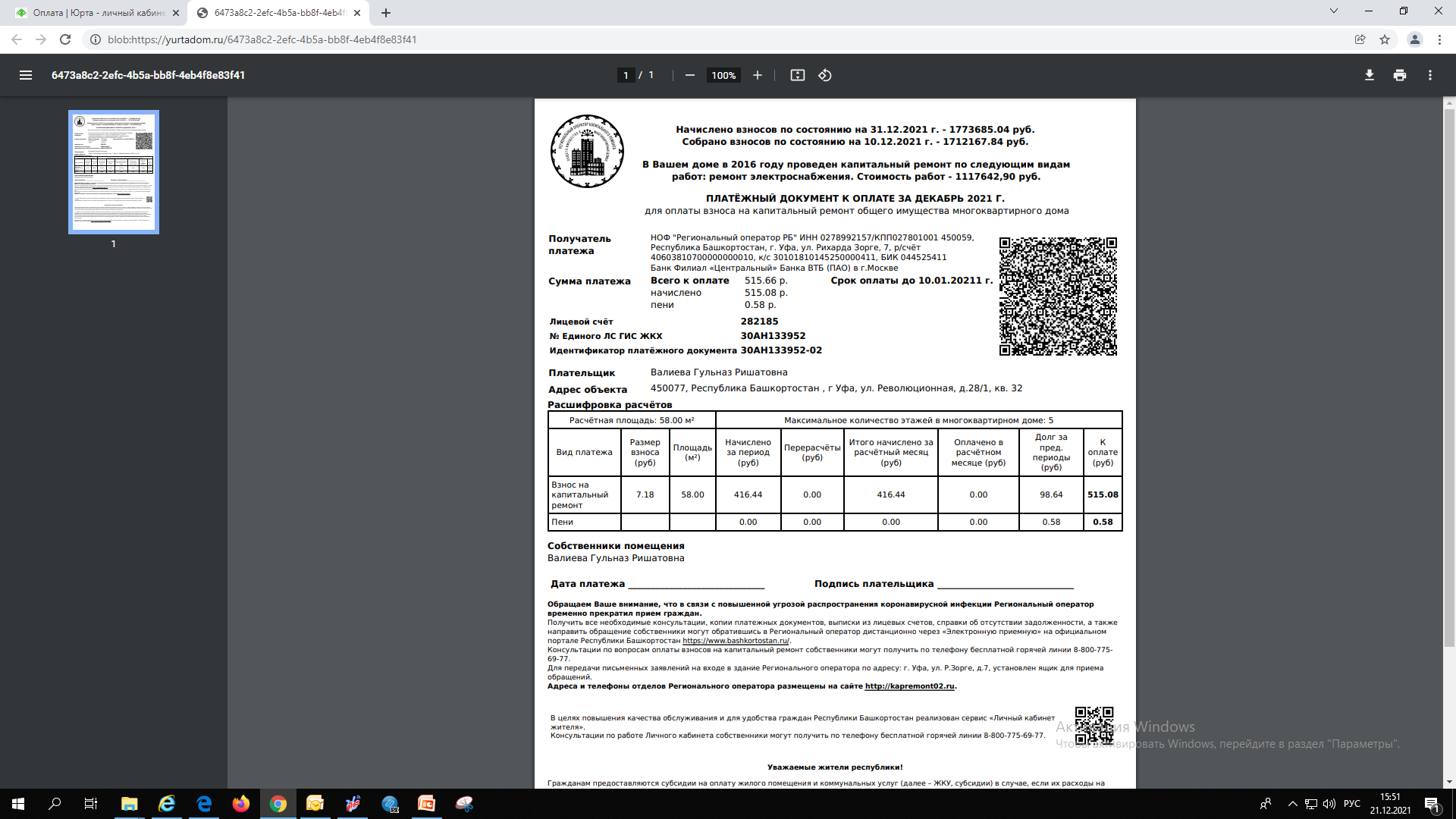 Возможность
Возможность получить платежный документ в электронном виде
3
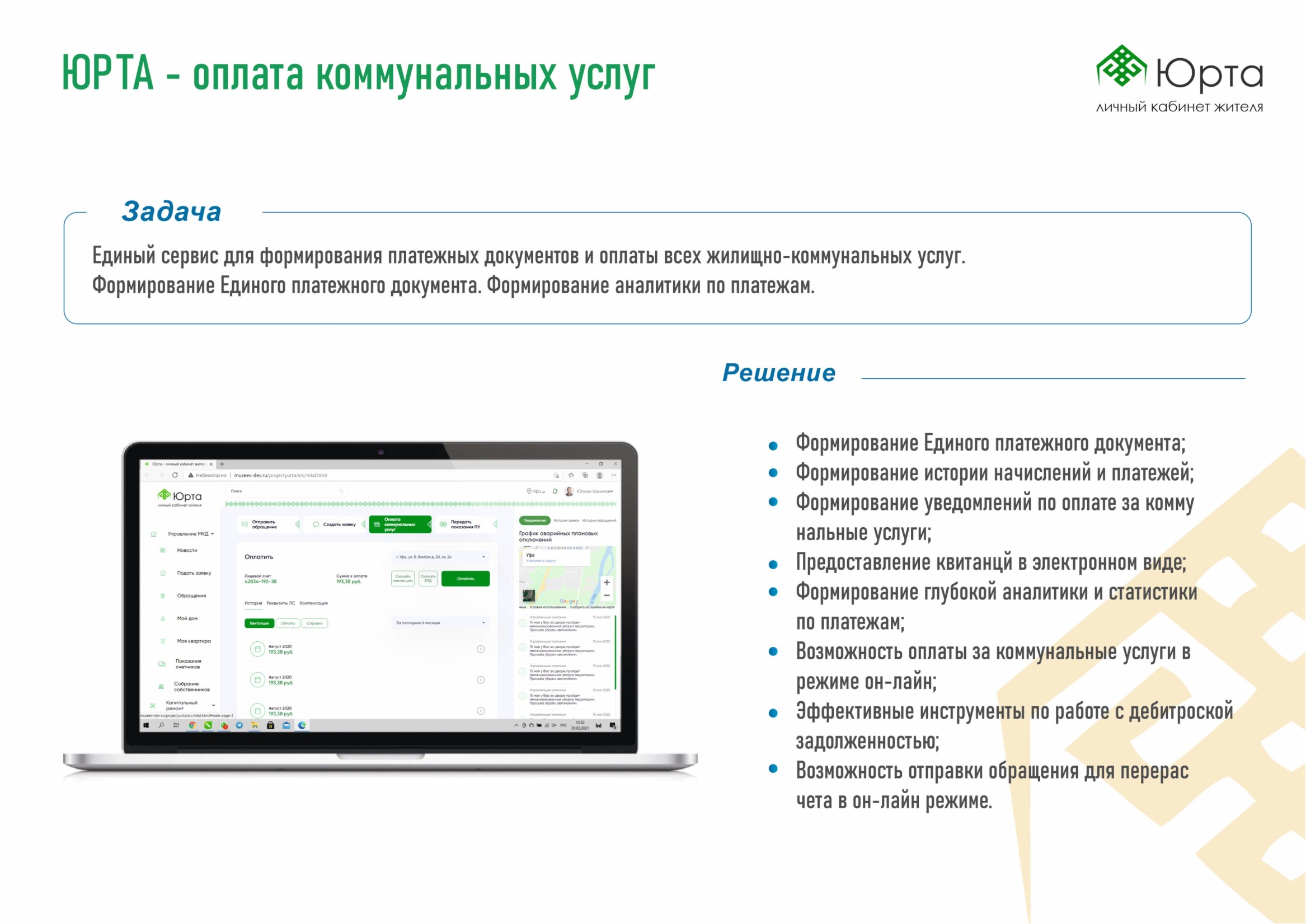 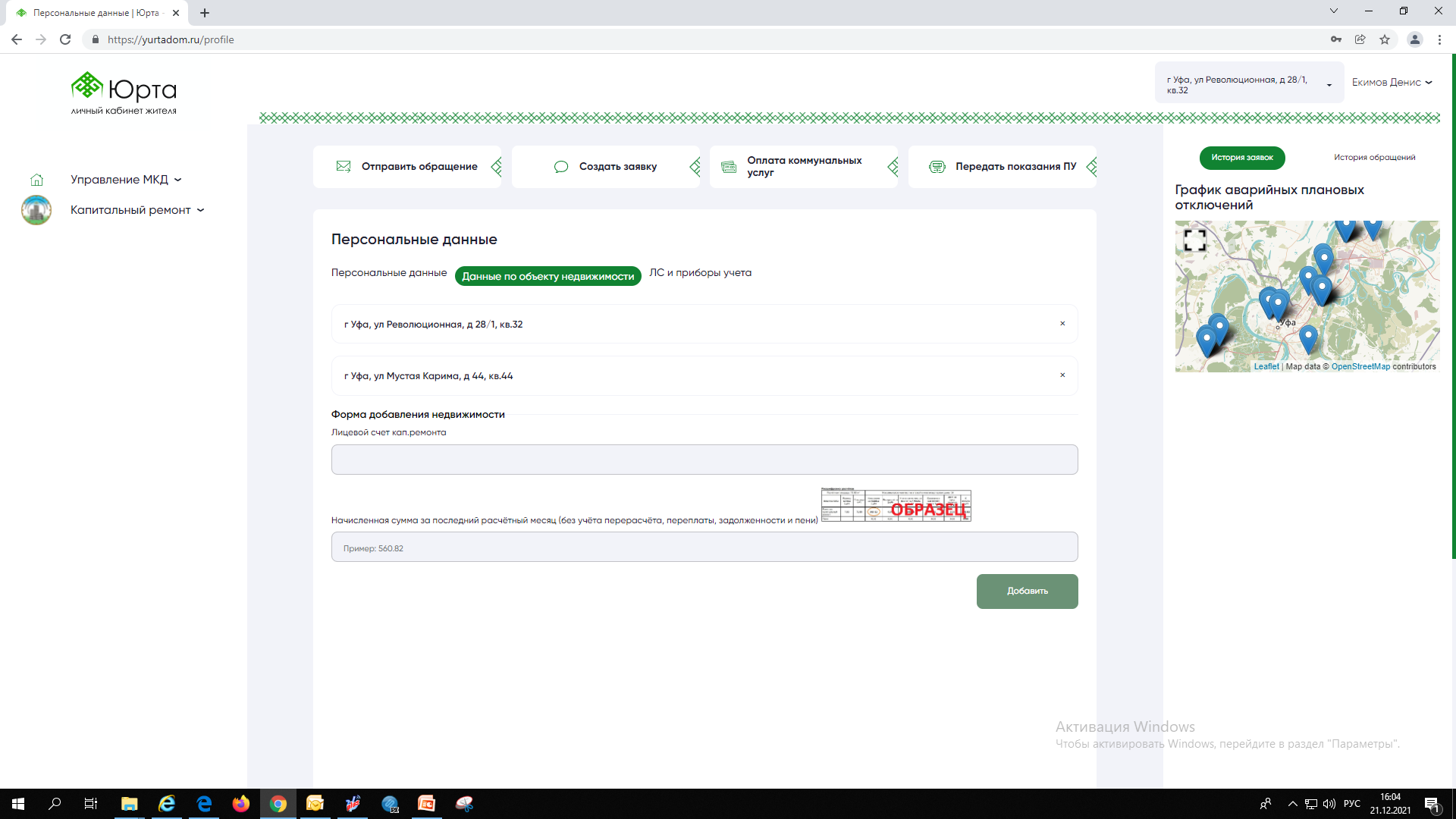 Возможность
Возможность добавления в личный кабинет нескольких лицевых счетов/нескольких объектов пользователя по различным видам поставщиков
4
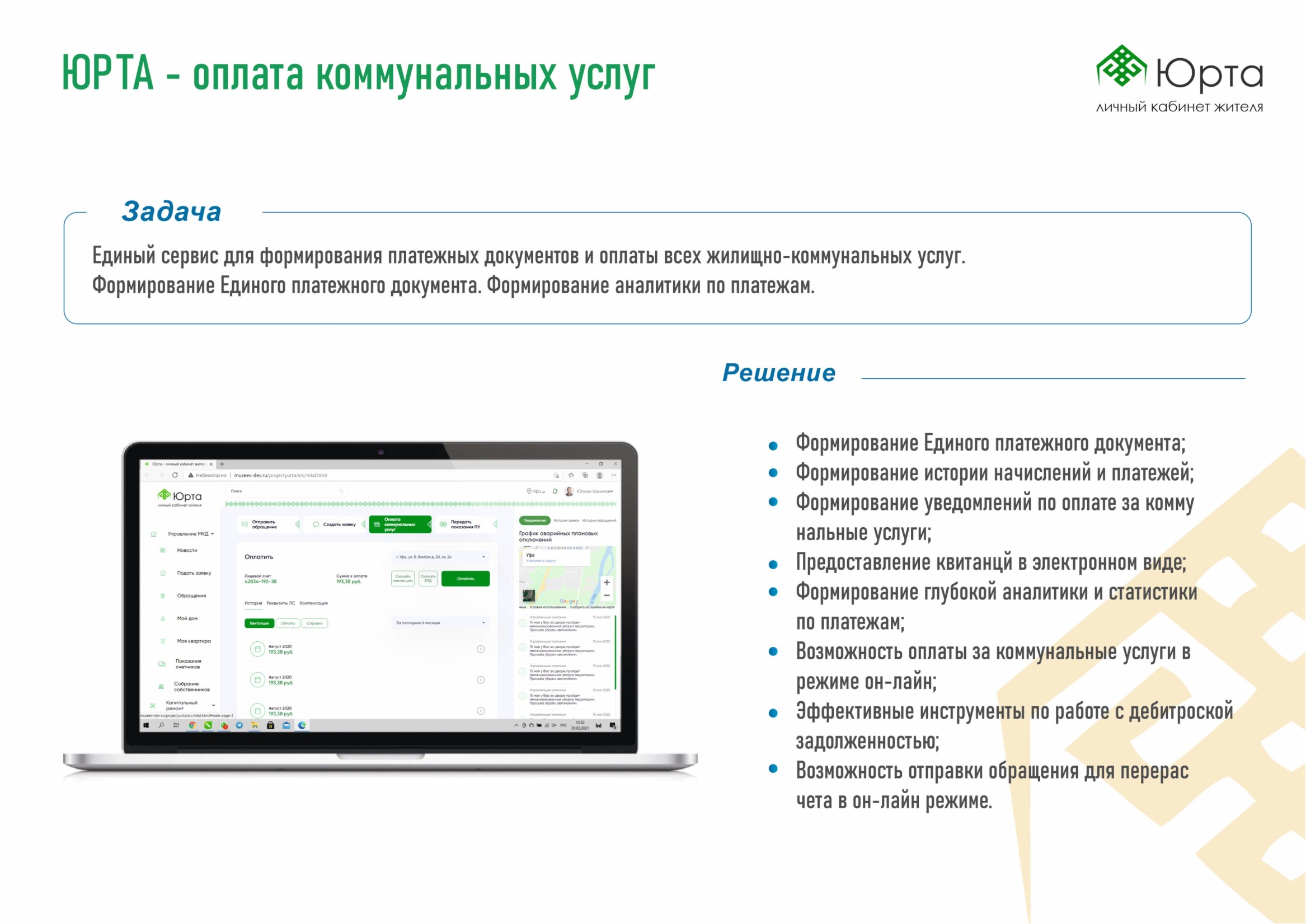 Канал для обращения жителей
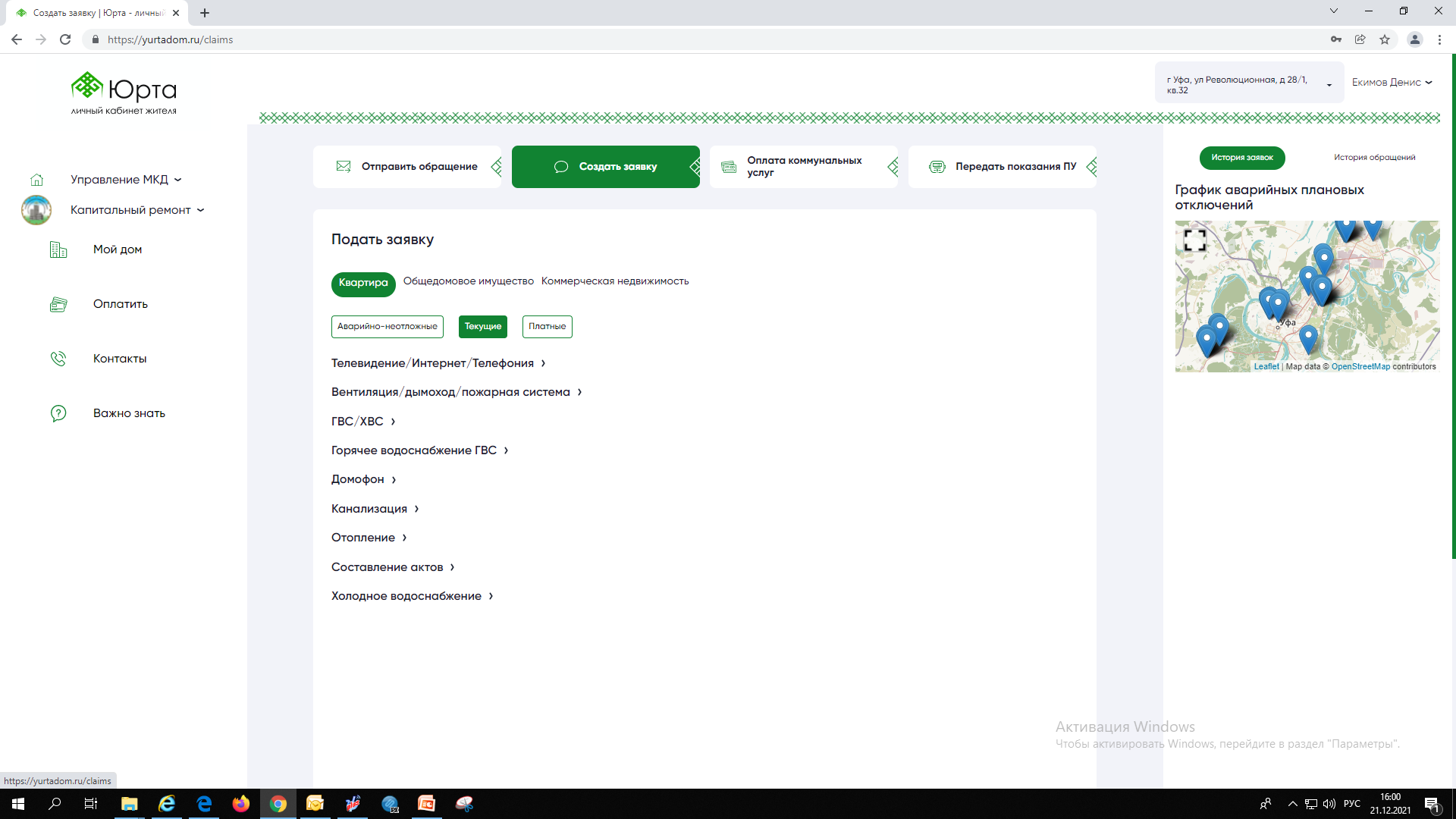 Возможность
Возможность создания и подачи заявок на оказание услуг по предустановленному классификатору – с последующей маршрутизацией заявки в диспетчерскую УК, РСО, РО (исполнителю)
5
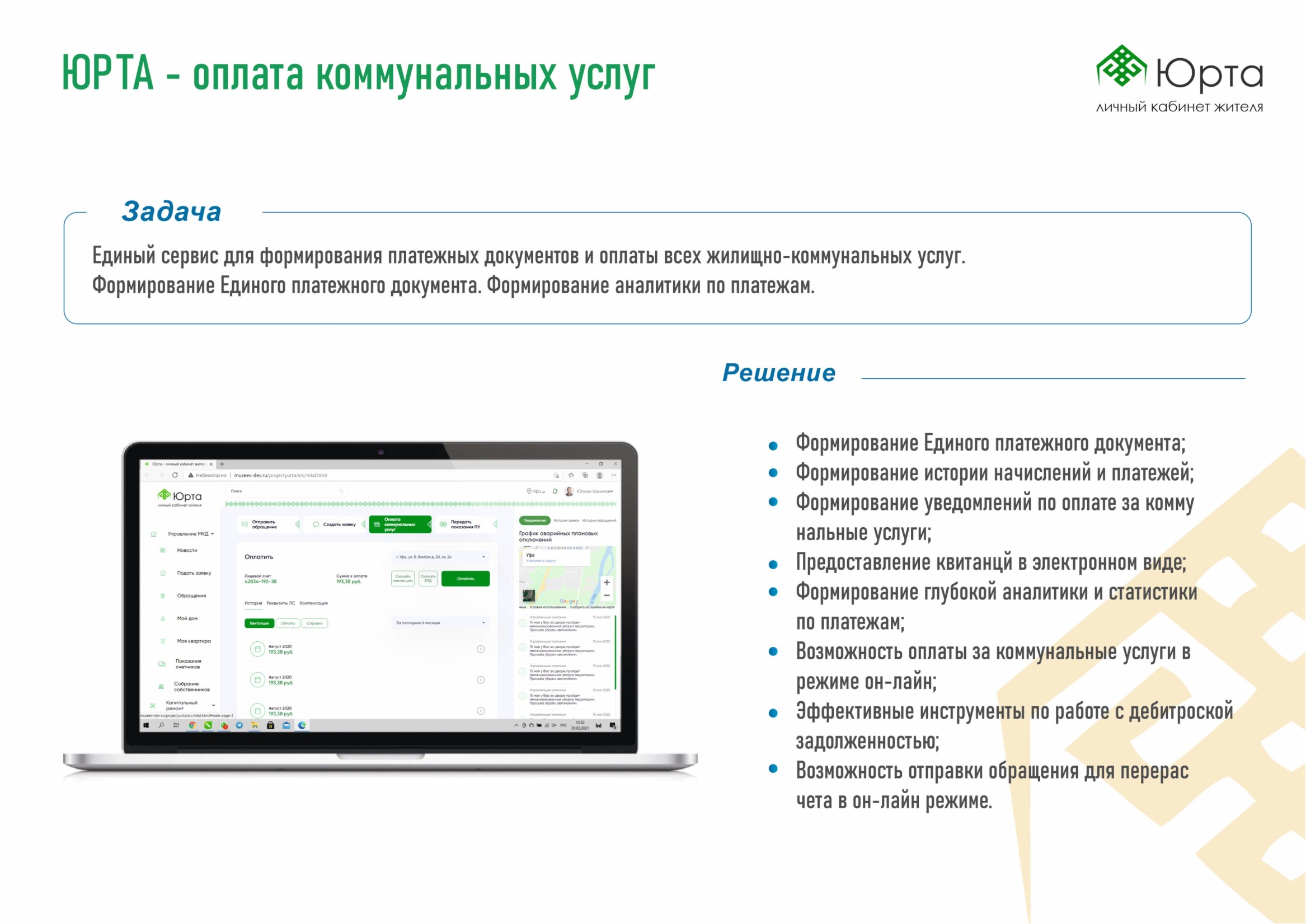 Информирование жителей
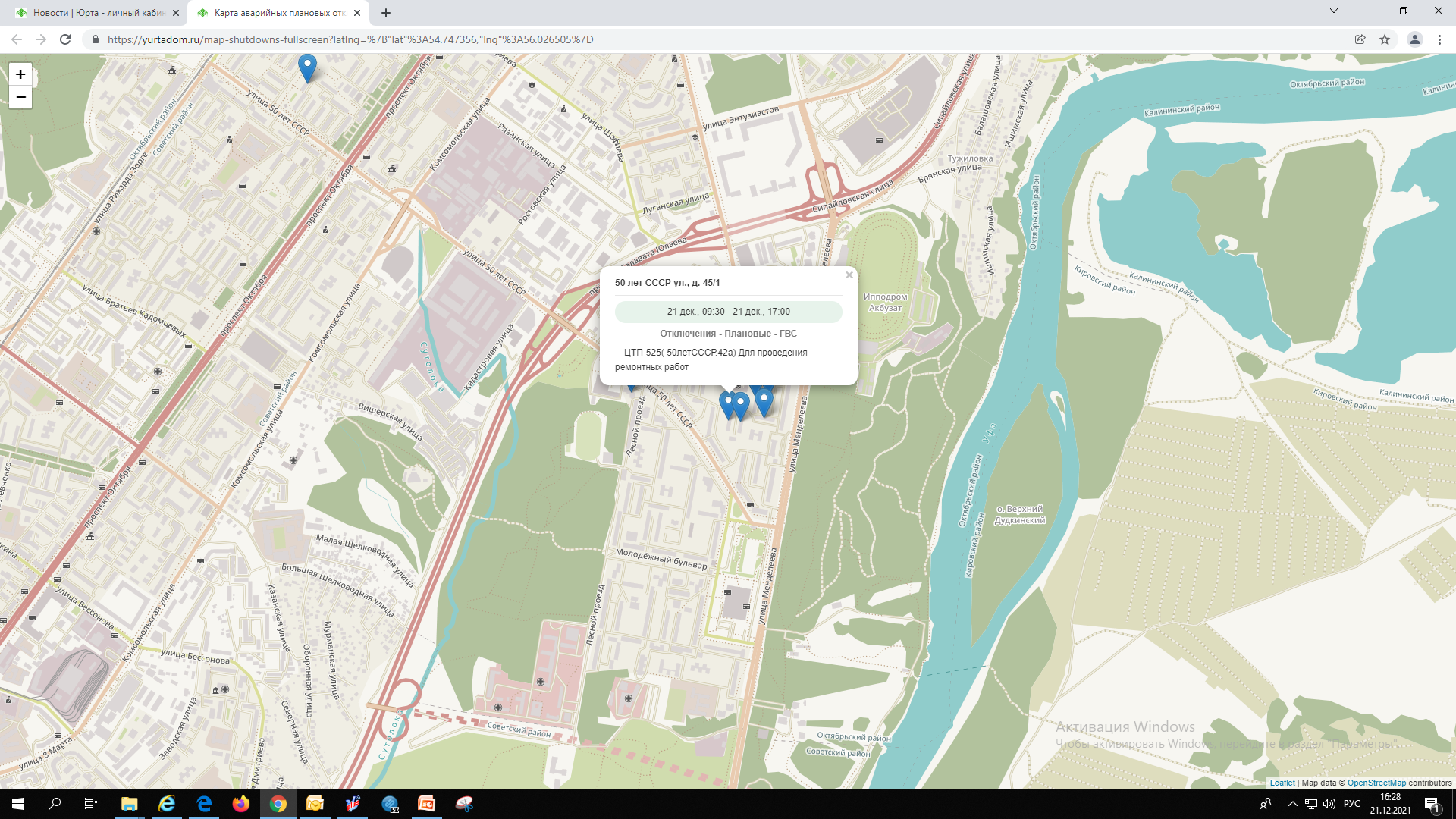 Возможность
Интерактивная карта аварийных и плановых отключений ресурсов
6
ИС* «ЮРТА» ДЛЯ НАСЕЛЕНИЯ РЕСПУБЛИКИ БАШКОРТОСТАН – личный кабинет
ВОЗМОЖНОСТИ:
Удобство совершения онлайн платежей  за услуги ЖКХ и бытовые услуги в режиме одного окна;
Оплата по карте любого банка, без привязки к определенному виду банка;
Обновление информации о состоянии лицевых счетов в режиме реального времени (сразу после осуществления оплаты);
Информация об истории начислений и платежей за жк-услуги;
Автоматическая выгрузка информации по платежной дисциплине льготников в РЦСПН, Минтруд и соцзащиты для начисления льгот;
Автоматизированное заполнение заявлений на получение субсидий, компенсаций, льгот за услуги ЖКХ и потребленные энергоресурсы;
Двусторонняя  связь между потребителями и поставщиками услуг  ЖКХ;
Удобство обращений, заявлений граждан  по вопросам ЖКХ, прозрачность маршрутизации обращений непосредственным исполнителям, история обращений;
Онлайн голосование по вопросам управления МКД;
Информированность граждан об изменениях в сфере ЖКХ
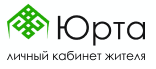 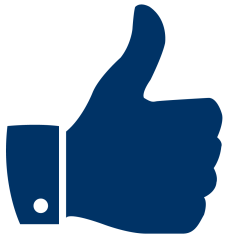 7
*Информационная система «ЮРТА»
РСО, РО
УК
Предприятия бытового обслуживания
Информационная система “ЮРТА” для бизнеса
Контроль приборов учёта
Персонифицированный учет платежей / повышение собираемости платежей
Формирование платежных документов  в электронном виде (экономия на печати и доставке)
Актуализация базы телефонных номеров абонентов
Уведомления о задолженности и начислениях в режиме реального времени
Онлайн голосование собственников жилья
8